Муниципальное бюджетное общеобразовательное учреждение г.Владимира «Средняя общеобразовательная школа №28»
Презентация к уроку развития речи во 2 классе.Обучающее сочинение по картине В.Васнецова «Богатыри»
Презентация составлена
Учителем первой квалификационной категории
Дроголюбской Н.Г.
2022г.
Ви́ктор Миха́йлович Васнецо́в
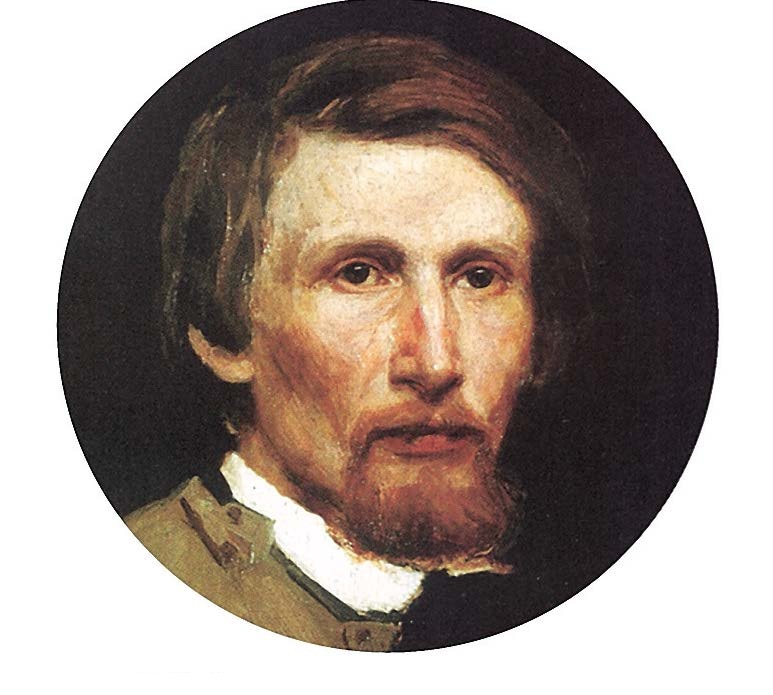 «Витязь на распутье»
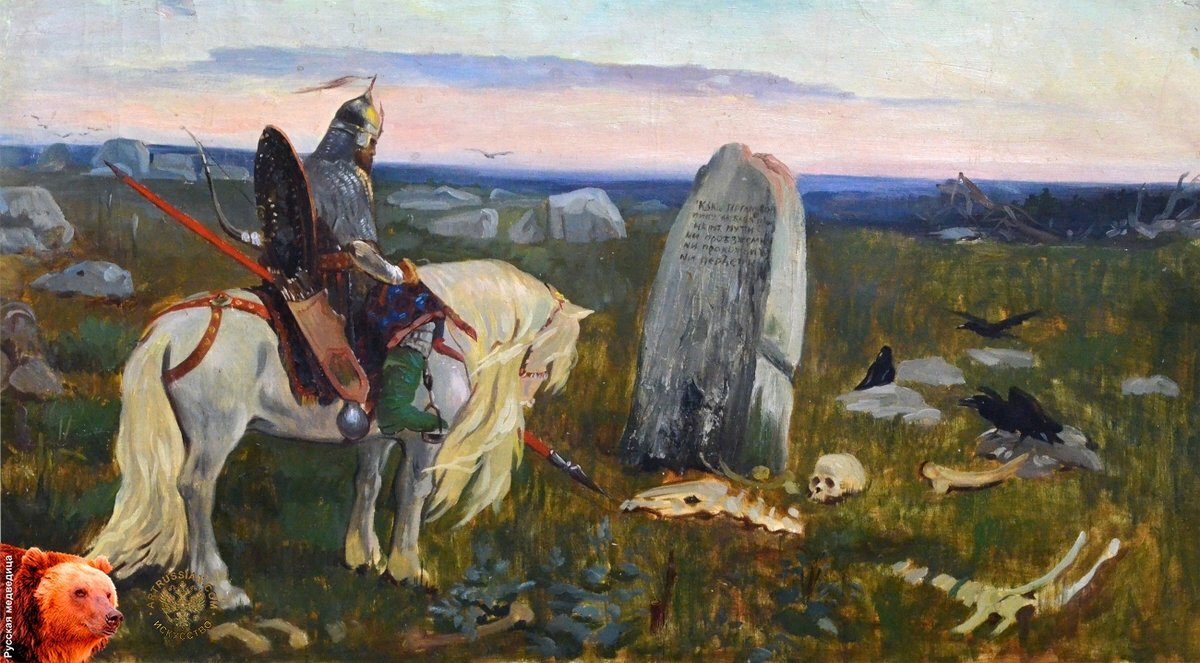 «Богатыри»
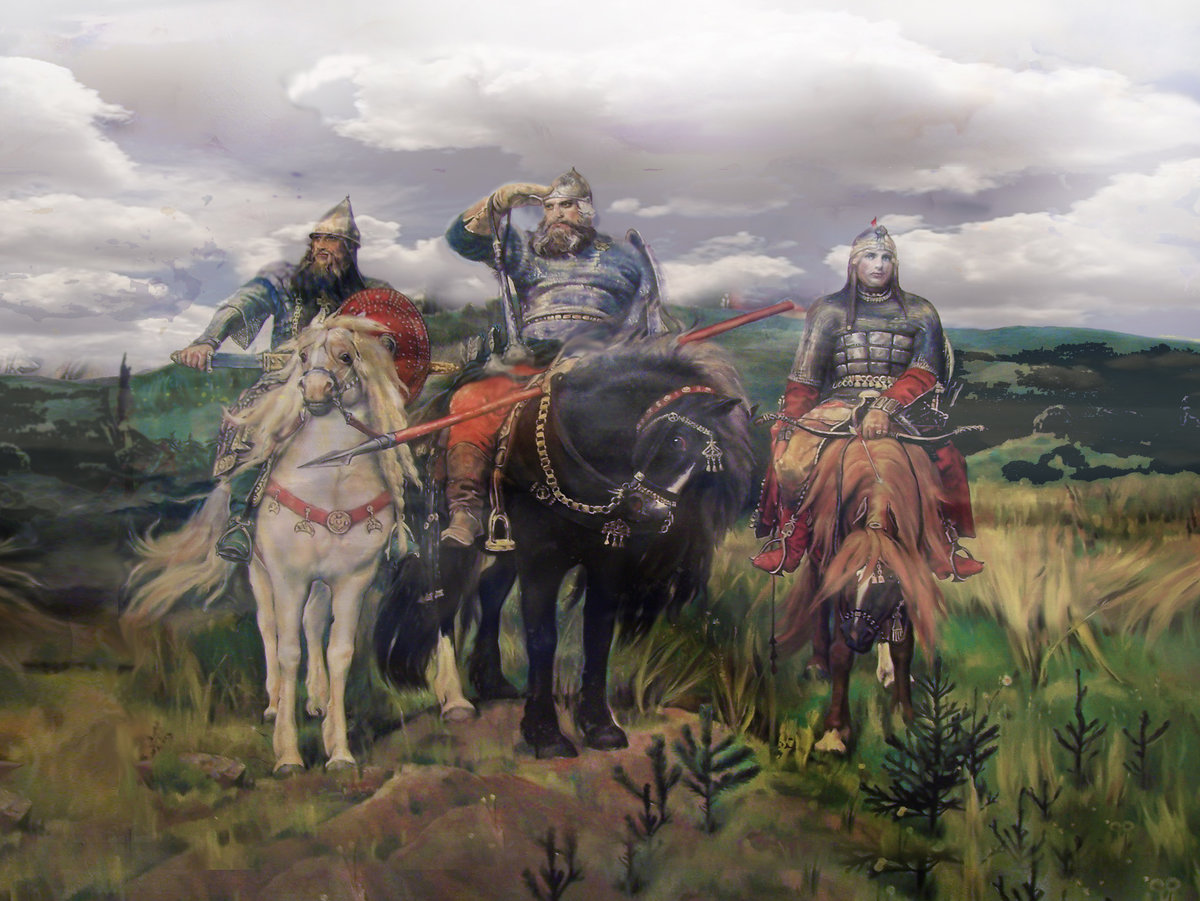 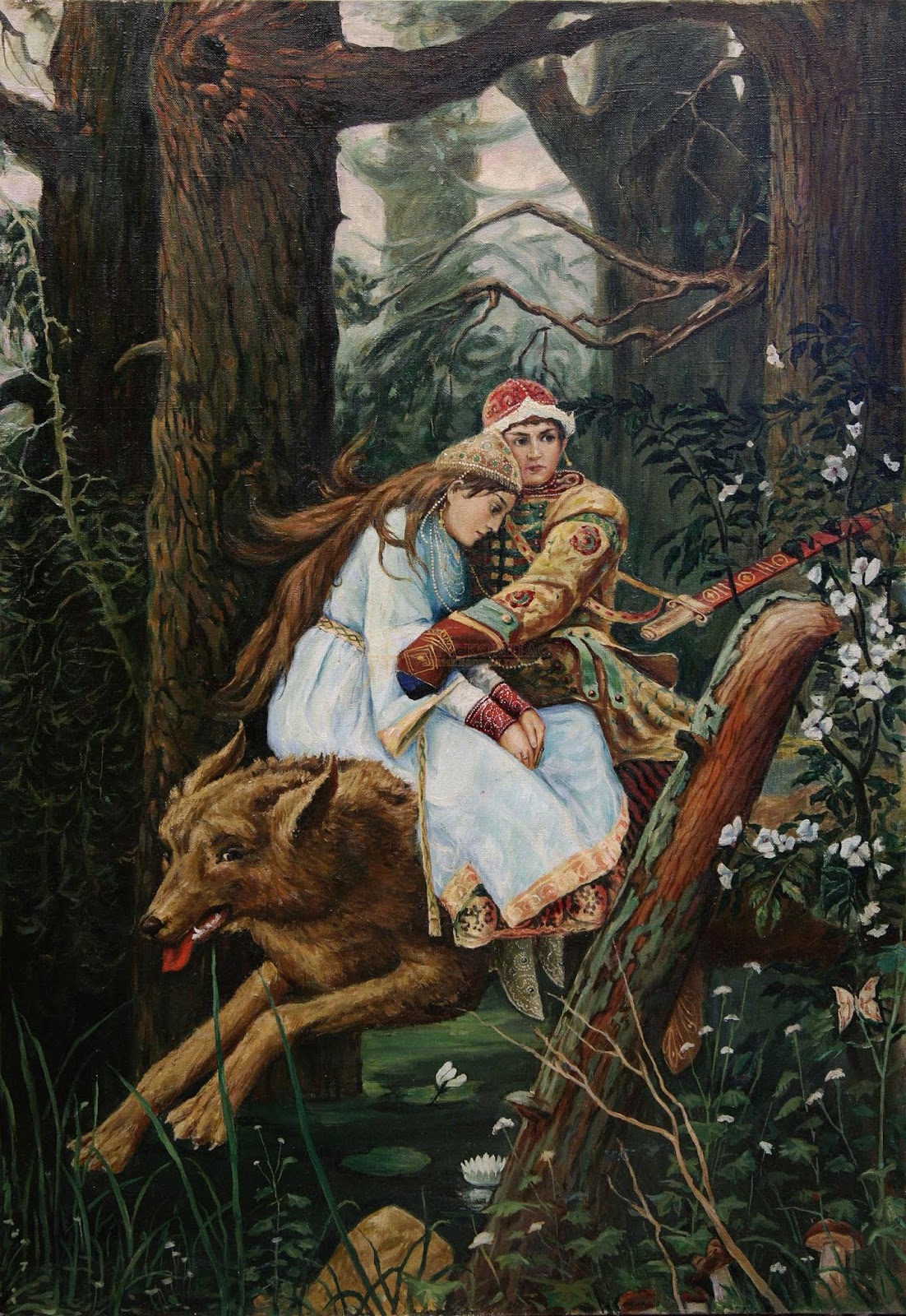 «Иван-царевич и Серый Волк»
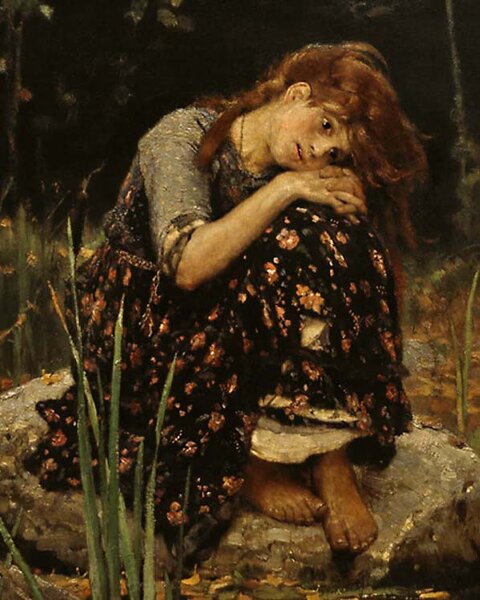 «Алёнушка»
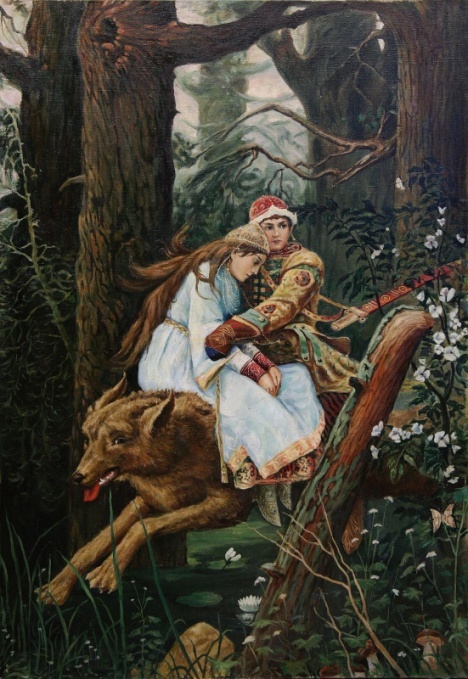 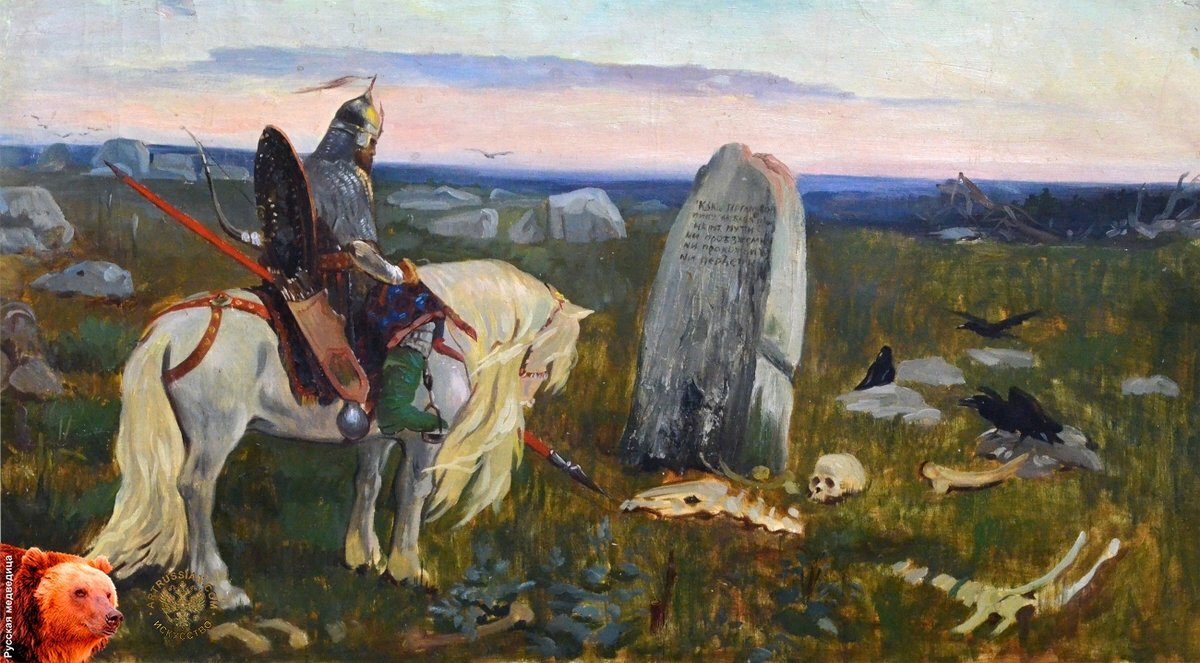 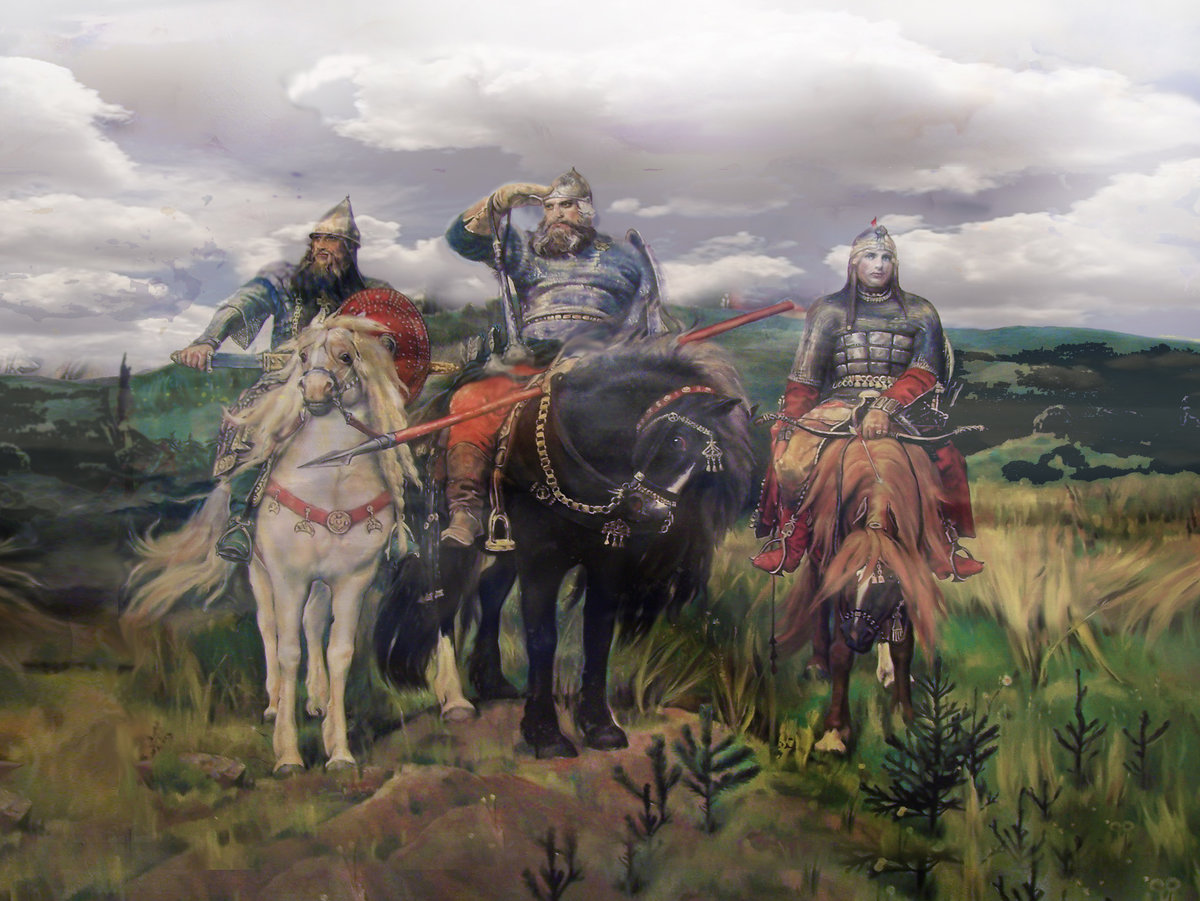 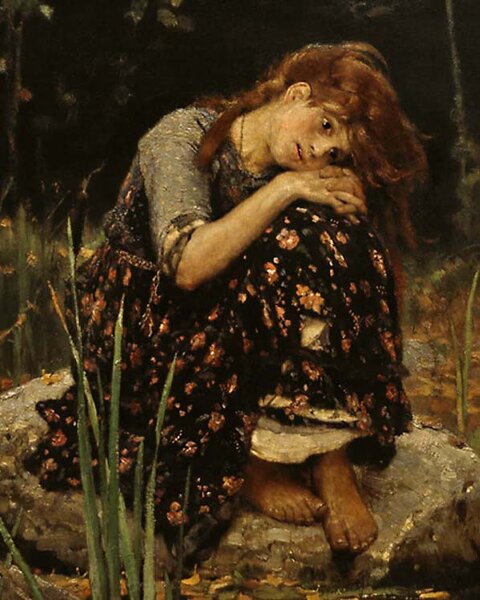 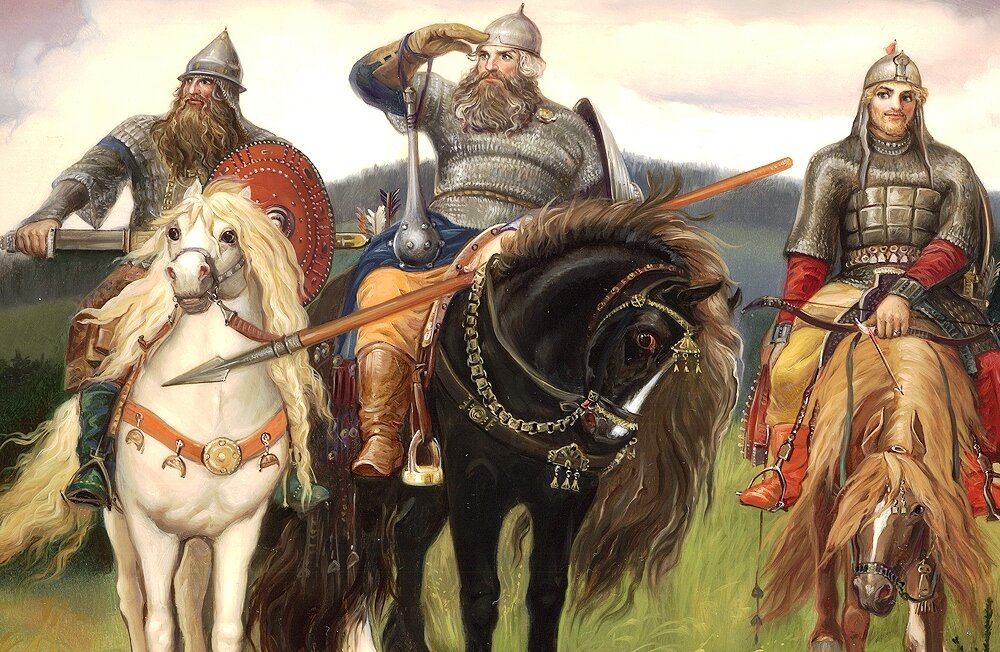 Палица – старинное оружие, тяжелая дубинка с утолщенным концомКольчуга – старинный воинский доспех в виде рубашки из металлических колецС.И.Ожегов, Н. Ю.ШведоваТолковый словарь русского языка
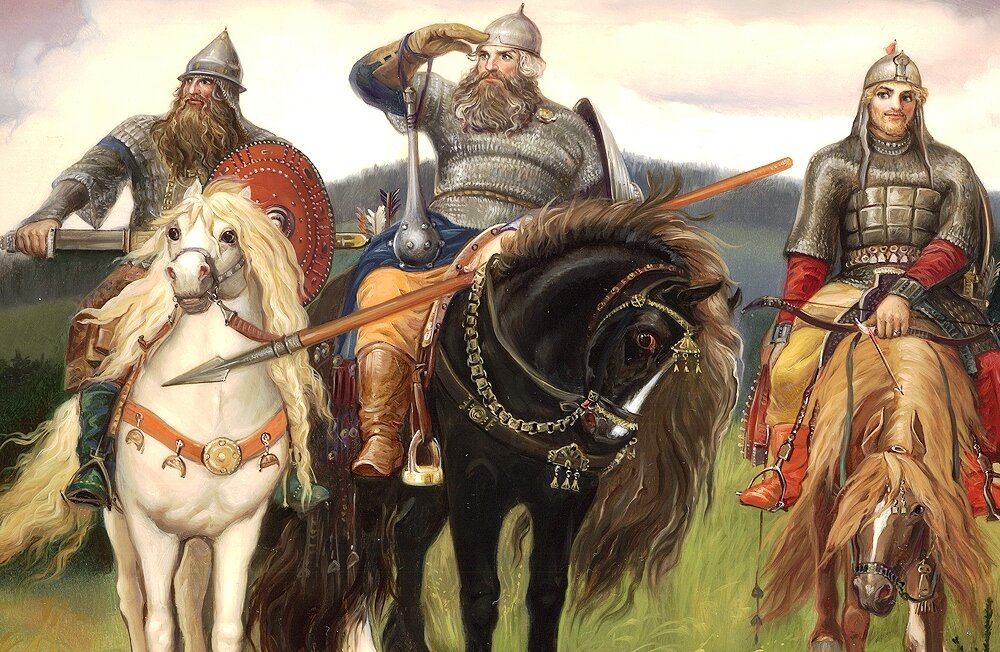 Задачи: - учиться составлять описание героев репродукции - развивать умение составлять предложения, развивать речь, память, внимание- учиться работать в группах, сотрудничать
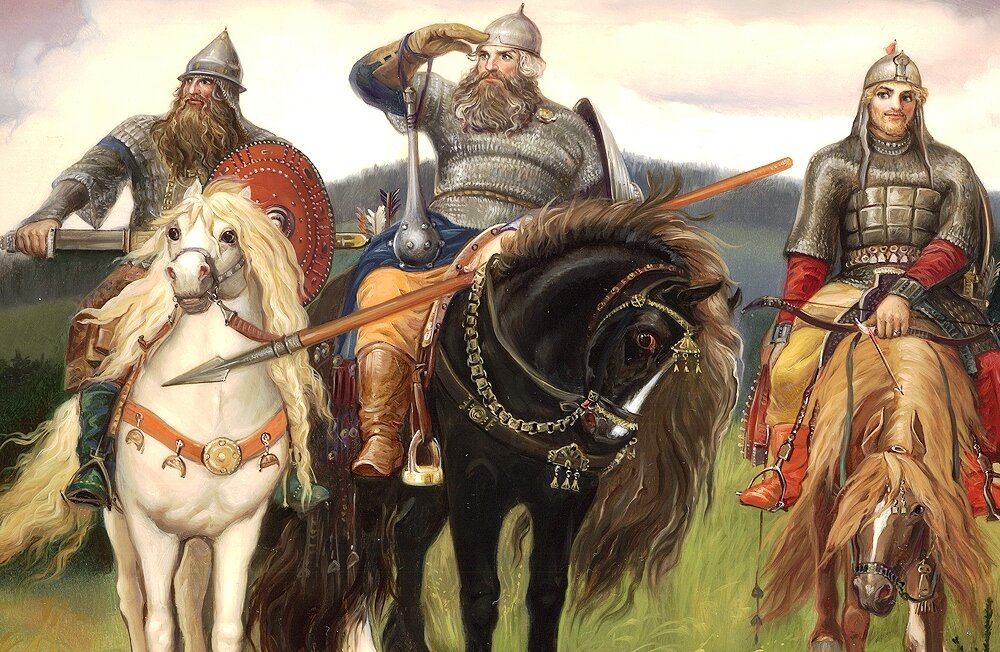 План:
*Вступление 
              (что мы видим)
 *Основная часть 
             (описание Ильи Муромца на коне,                описание Добрыни Никитича на коне, описание Алеши Поповича на коне, описание природы) 
*Заключение 
             (идея создания картины)
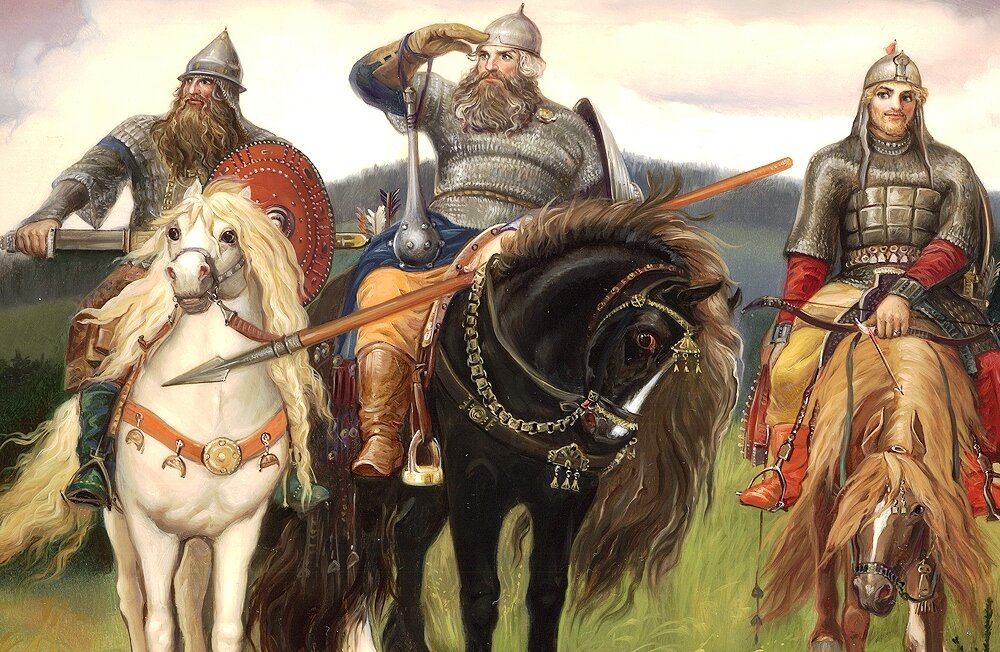 Спасибо за работу